GEO221: Geographic Info. Systems (1)
23-08-2015
Dr. Ahmad BinTouq
Assistant Professor
Geography Department, 
UAE University,
E-Mail: abintouq@uaeu.ac.ae
Outline
Purpose of GIS 101? In UAEU it’s called GEO221.
Read and take names out loud
Get to know students
Nature and Scope of the courses (read syllabus)
GEO 221-01: Class 11:00 am-12:15 pm: H1 0004
Course Description:
This course exposes students to the principles of GIS (hardware, software, people, data, and methods) and its environmental applications. The course includes hands-on GIS state-of-the-art software.
Purpose
To develop an understanding of GIS (hardware, software, data, people, methodology)
Introduction
What are Course outcomes:

By the end of the course a student will be able to integrate, evaluate and demonstrate ability in using GIS software to build database, perform spatial analysis, and prepare maps, reports, and charts for presentation of results.
Course Grading and Assessment:
Quizzes	every week after reading		5%Weekly
Poster Report  Due last month of the term 12/2015
Presentation    each month got one of your presentation
Course work(Labs)                  20%	 every other Week
Mid Term Exam        25% 	13October2015	
Final Exam              30%         8Dec. 	Final month
Course Organization: GROUND rules
Course material consists of 

(1) class lectures and discussions
(2) textbook, online and handout readings, and 
(3) labs assignments.  

Course Requirements: Students are required to attend scheduled class meetings, participate in class discussions, and complete lab assignments on time.
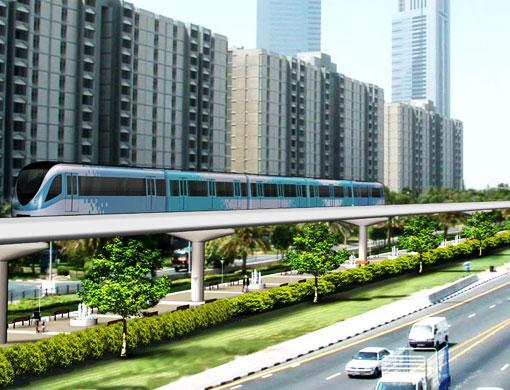 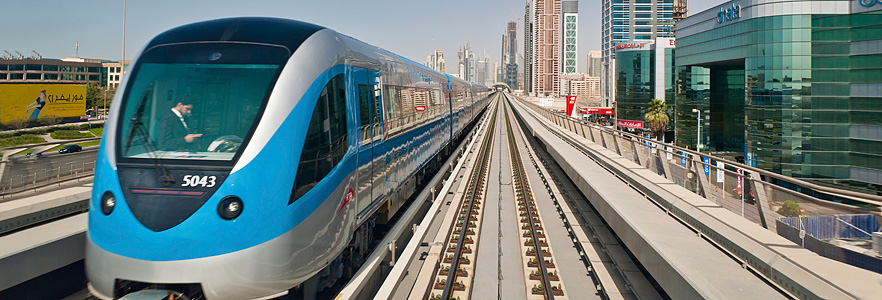 Student Bios and Info
(index card and name and hometown, heroes, hobbies, skills and talents
Myself and I education background and research
Honor CODE 

(If you plagiarize on your projects, or cheat on an exam – you will receive at minimum a zero on that assignment)
Next class
Read GIS in the UAE case study
VGI in Dubai
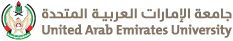 Ahmad BinTouq 03-713-5903
Assistant Professor
UAE University, Al-Ain,
United Arab Emirates
E-Mail: abintouq@uaeu.ac.ae